Интеллектуальный калейдоскоп
«Природа и история
 Астраханского края»
Презентация выполнена учителем географии
МКОУ Михайловская  ООШ» Бабаевой Л.И
Логические цепочки «Что лишнее?»
1.Наши земляки.
      1. Иван Репин 
    2.Мария Аксакова 
    3.Велимир Хлебников 
    4.Николай Чернышевский
2.Города области.
    1.Харабали 
    2.Лиман 
    3.Камызяк 
    4.Нариманово
3.Водоплавающие птицы 
   1.Фламинго 
   2.Цапля 
   3.Журавль 
   4. Пеликан
4.Найдите ошибку в последовательности смены населенных пунктов с севера на юг.
     1.Ахтубинск 
   2. Харабали
   3.Черный Яр
   4.Енотаевка
5.Рукава Волги сменяются при движении с востока на запад так : 
 1.Бузан
 2.Камызяк 
 3.Болда 
 4.Бахтемир
Колесо истории
1                 2                3
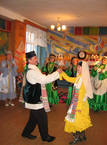 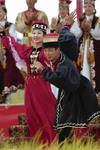 казахи
татары
калмыки
1       2        3
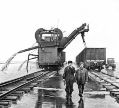 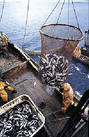 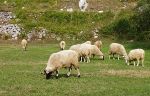 соледобыча
овцеводство
Рыболовство
1        2        3
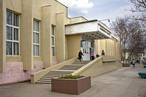 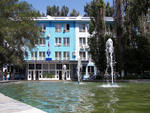 рЫБНЫЙ
Педагогический
мЕДИЦИНСКИЙ
Проще простого
Установите соответствие
1.Итиль
2.Советская 
3.Калмыки
4.Ярлык
5.Хазарское
6.Казахи
А.Приказ
Б.Киргиз-кайсаки
В.Ойраты
Г.Каспийское
Д.Волга
Е.Большая
Ответ
1.Итиль
2.Советская 
3.Калмыки
4.Ярлык
5.Хазарское
6.Казахи
Д.Волга
Е.Большая
В.Ойраты
А.Приказ
Г.Каспийское
Б.Киргиз-кайсаки